Kể lại một truyện ngụ ngôn
Giáo viên: ....................................
Hoạt động khởi động
Hoạt động khởi động
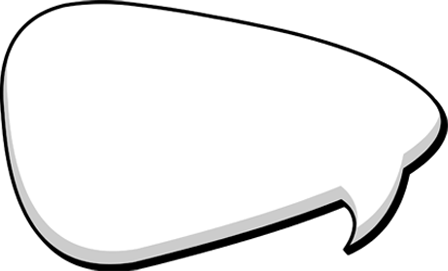 “Đuổi hình bắt tác phẩm”.
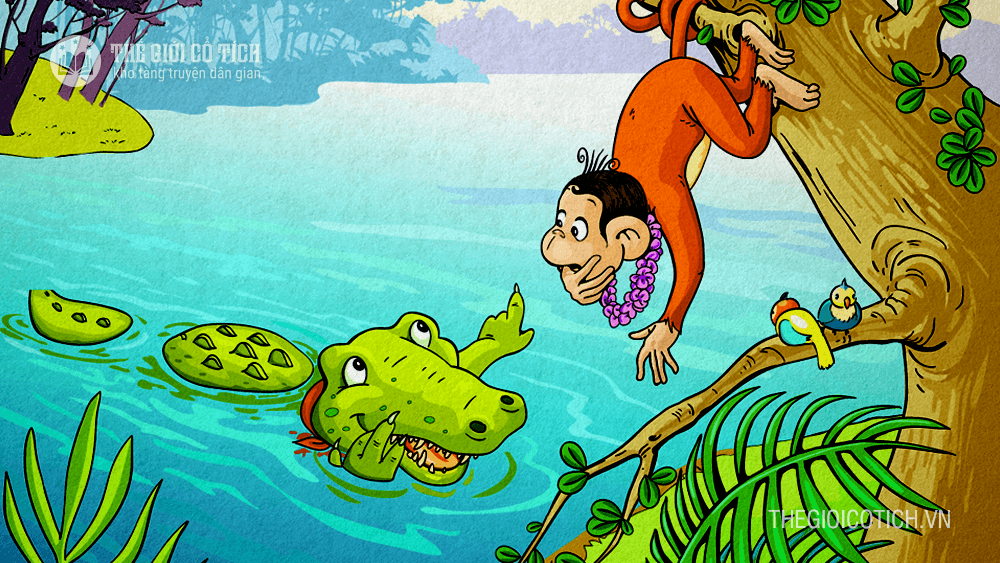 Truyện Khỉ và Cá Sấu
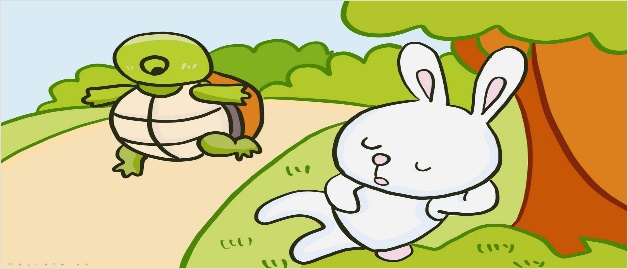 Thỏ và Rùa
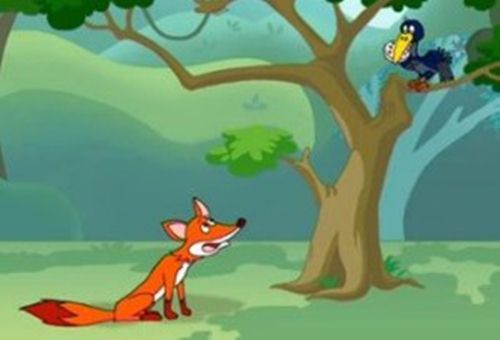 Cáo và Quạ
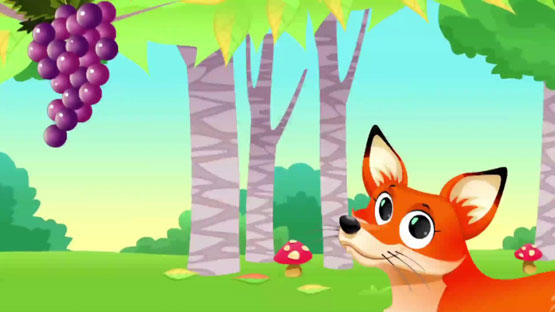 Con Cáo và chùm nho
Hình thành kiến thức
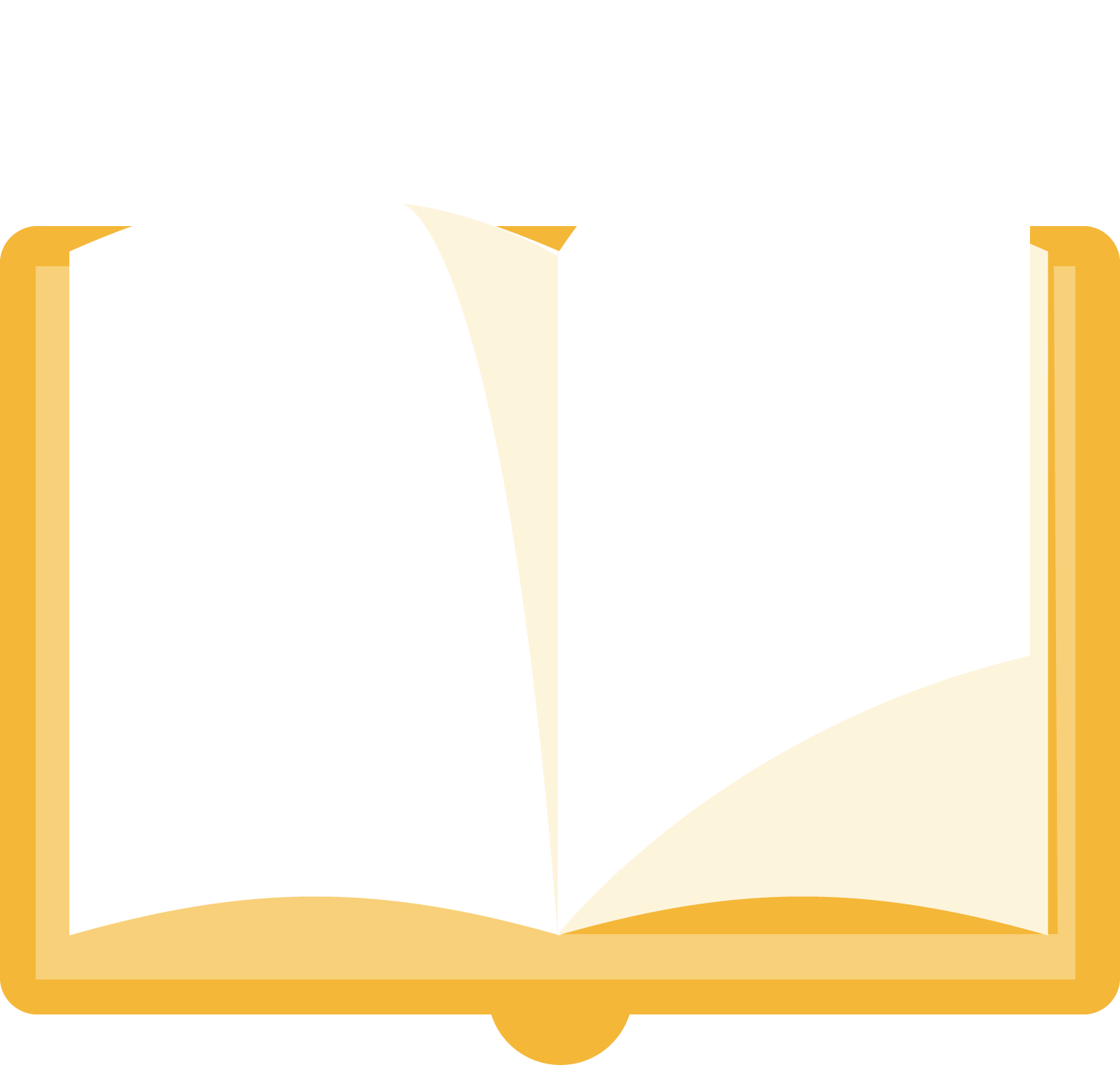 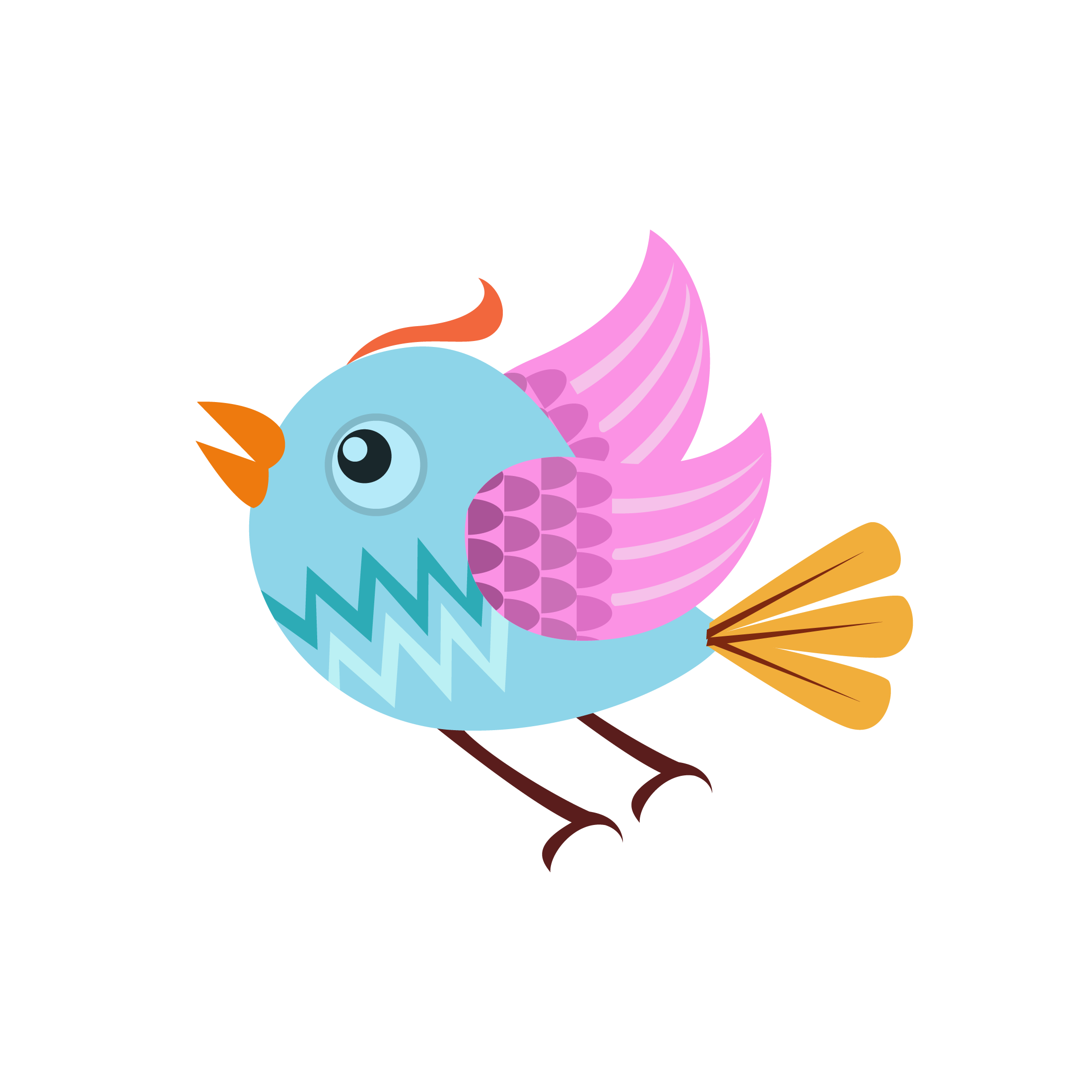 I.
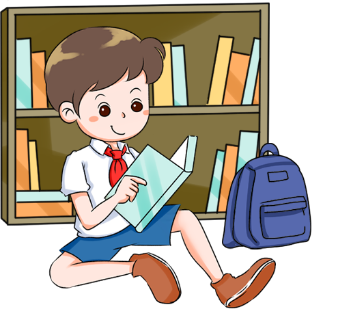 Trước khi nói
1. Xác định mục đích nói, người nghe
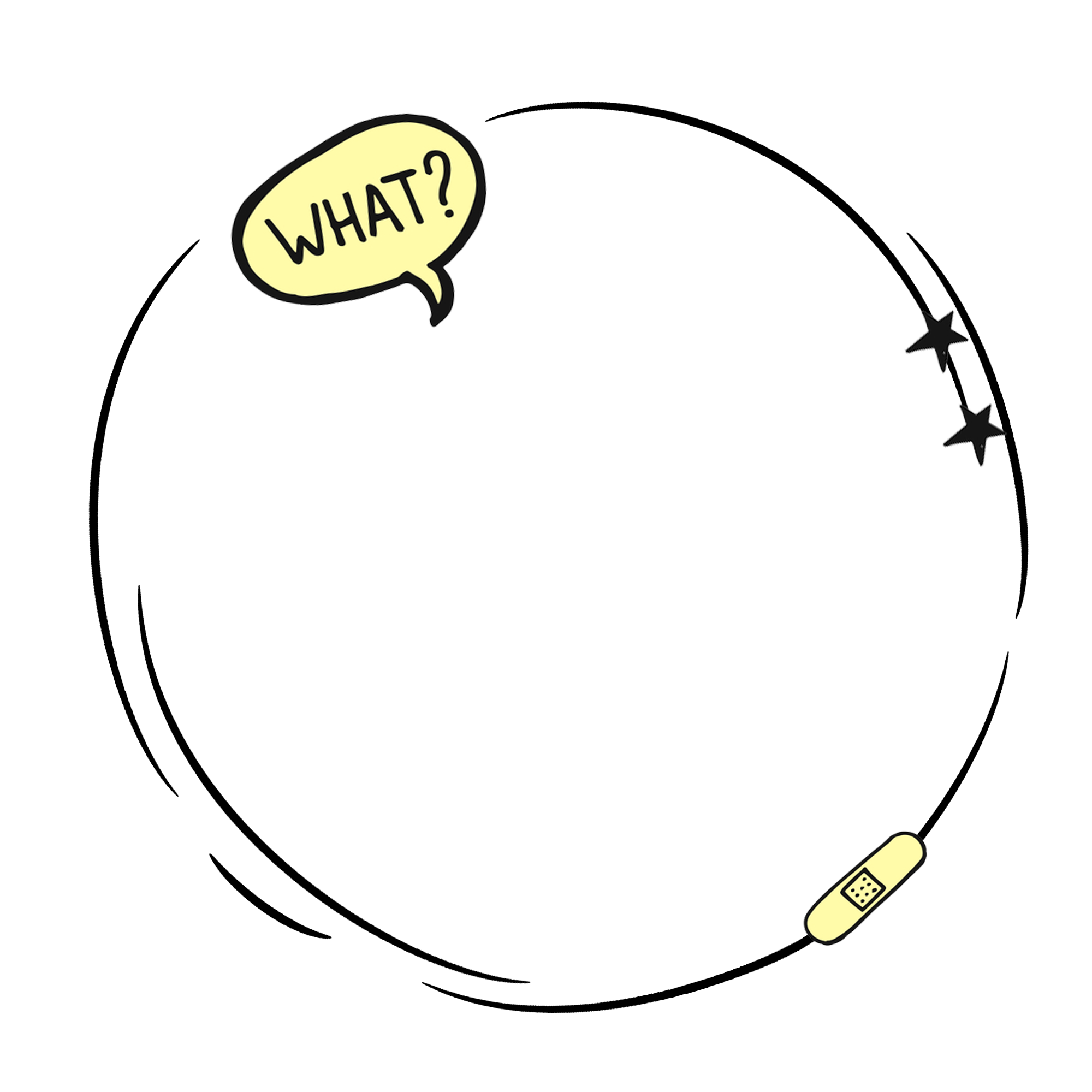 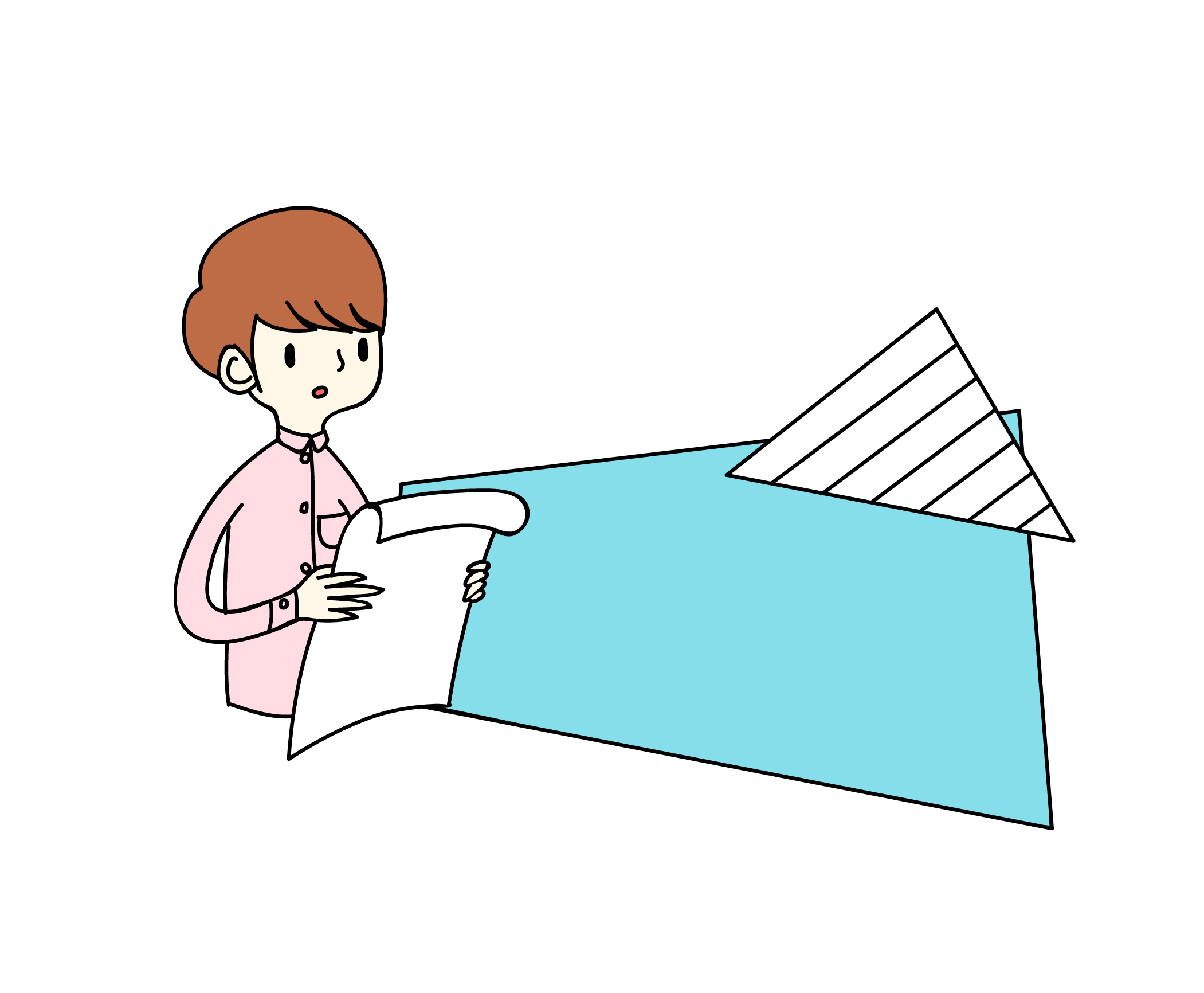 Em hãy xác định mục đích nói và người nghe
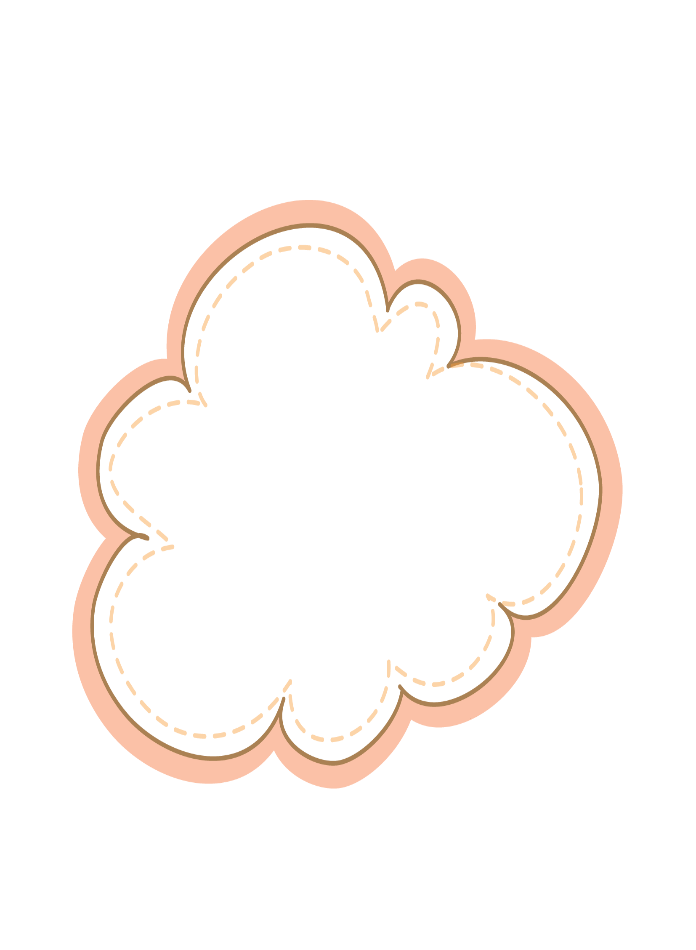 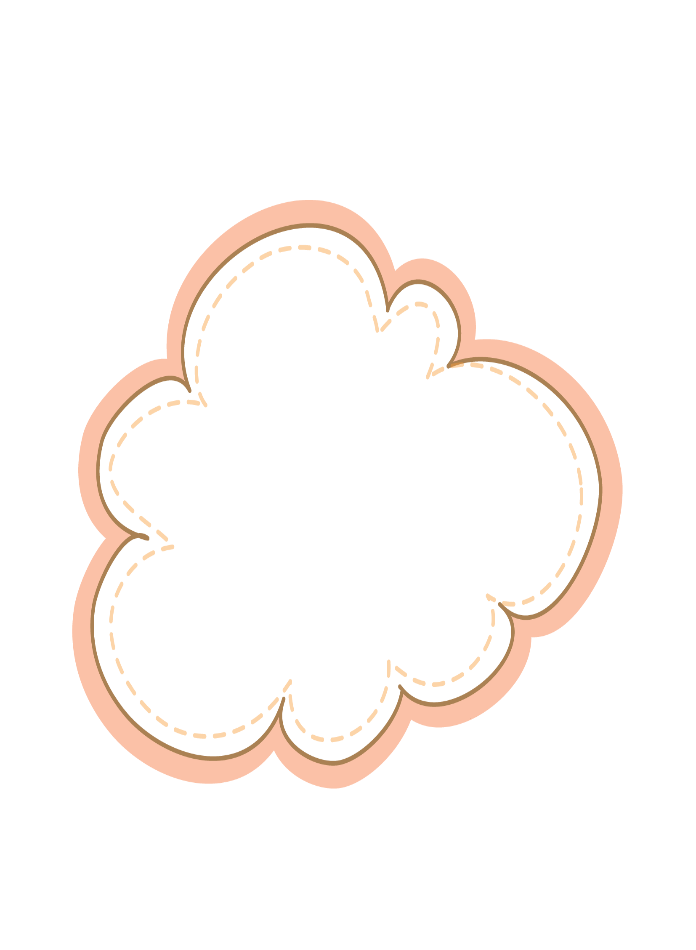 1. Xác định mục đích nói, người nghe
Mục đích: Kể 
     một truyện ngụ ngôn nhằm rút ra bài học phù hợp với tình huống đời sống, đồng thời tạo được không khí vui vẻ trong một bối cảnh sinh hoạt cụ thể
Người nghe: thầy cô, bạn bè...
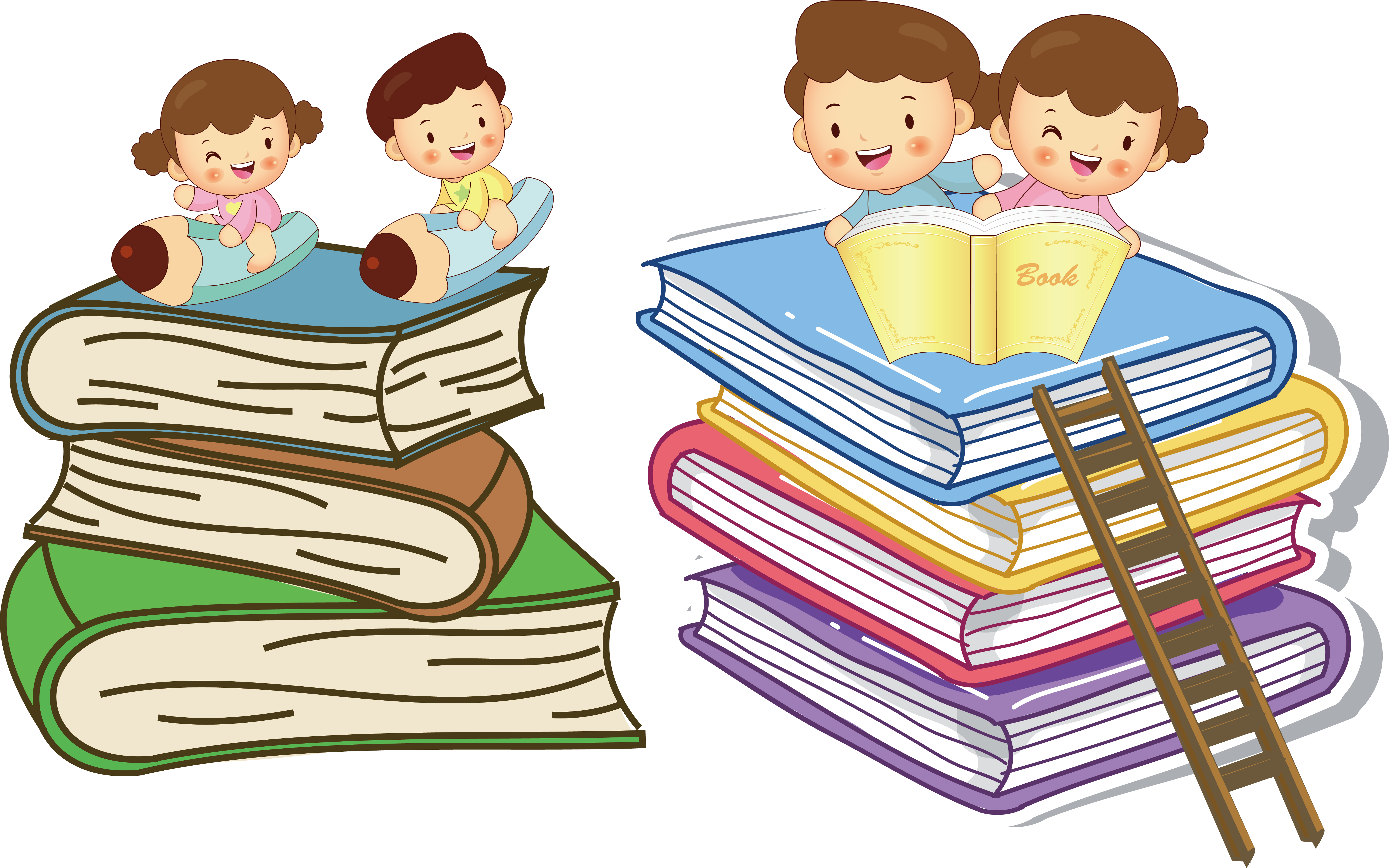 1. Xác định mục đích nói, người nghe
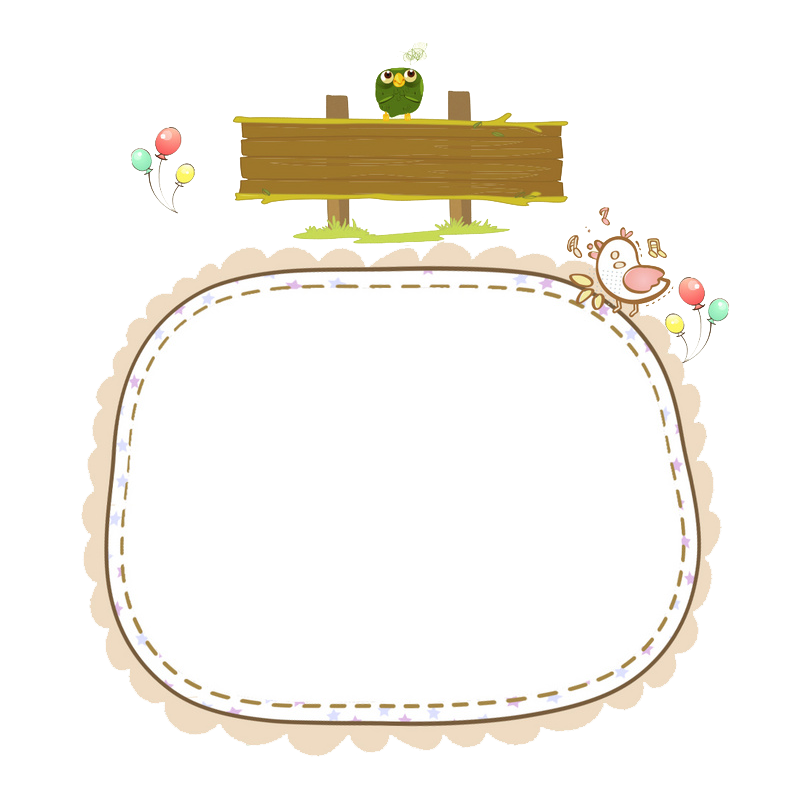 Hoạt động
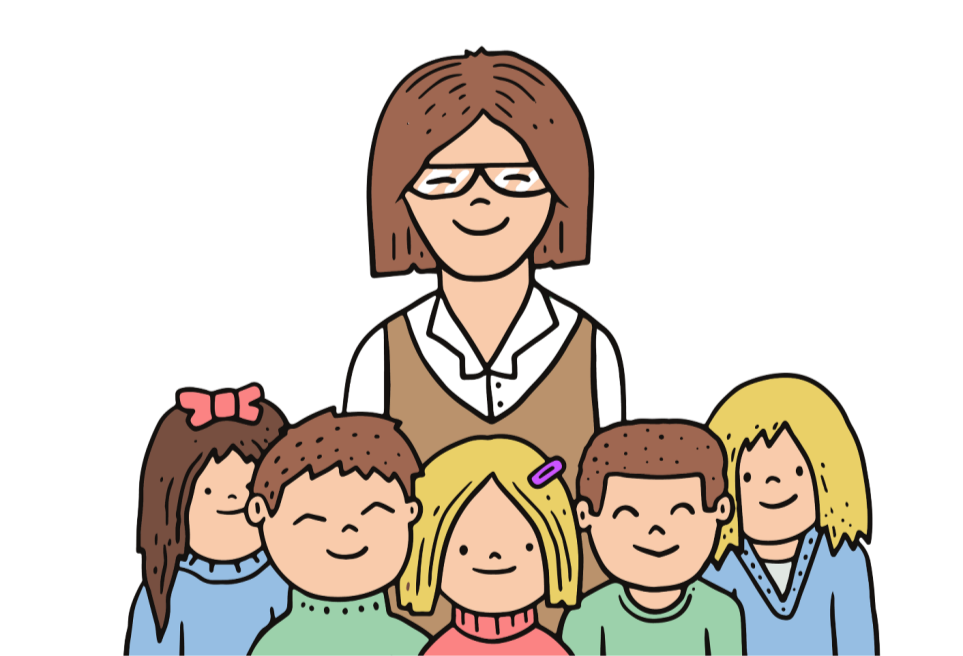 Gv định hướng để hs chọn truyện ngụ ngôn và cách thức để kể lại một truyện ngụ ngôn
2. Chuẩn bị
01
Chọn truyện ngụ ngôn mà mình yêu thích. Ví dụ truyện: “Thầy bói xem voi”
02
Nắm được cốt truyện, tóm lược nội dung.
03
Lưu ý những chi tiết hình ảnh đặc sắc
04
Có thể sáng tạo thêm những cách diễn đạt thú vị hơn.
3. Tập luyện
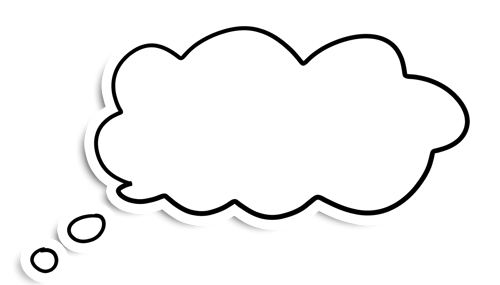 Tập trình bày trước nhóm bạn hoặc người thân và lắng nghe các ý kiến nhận xét.
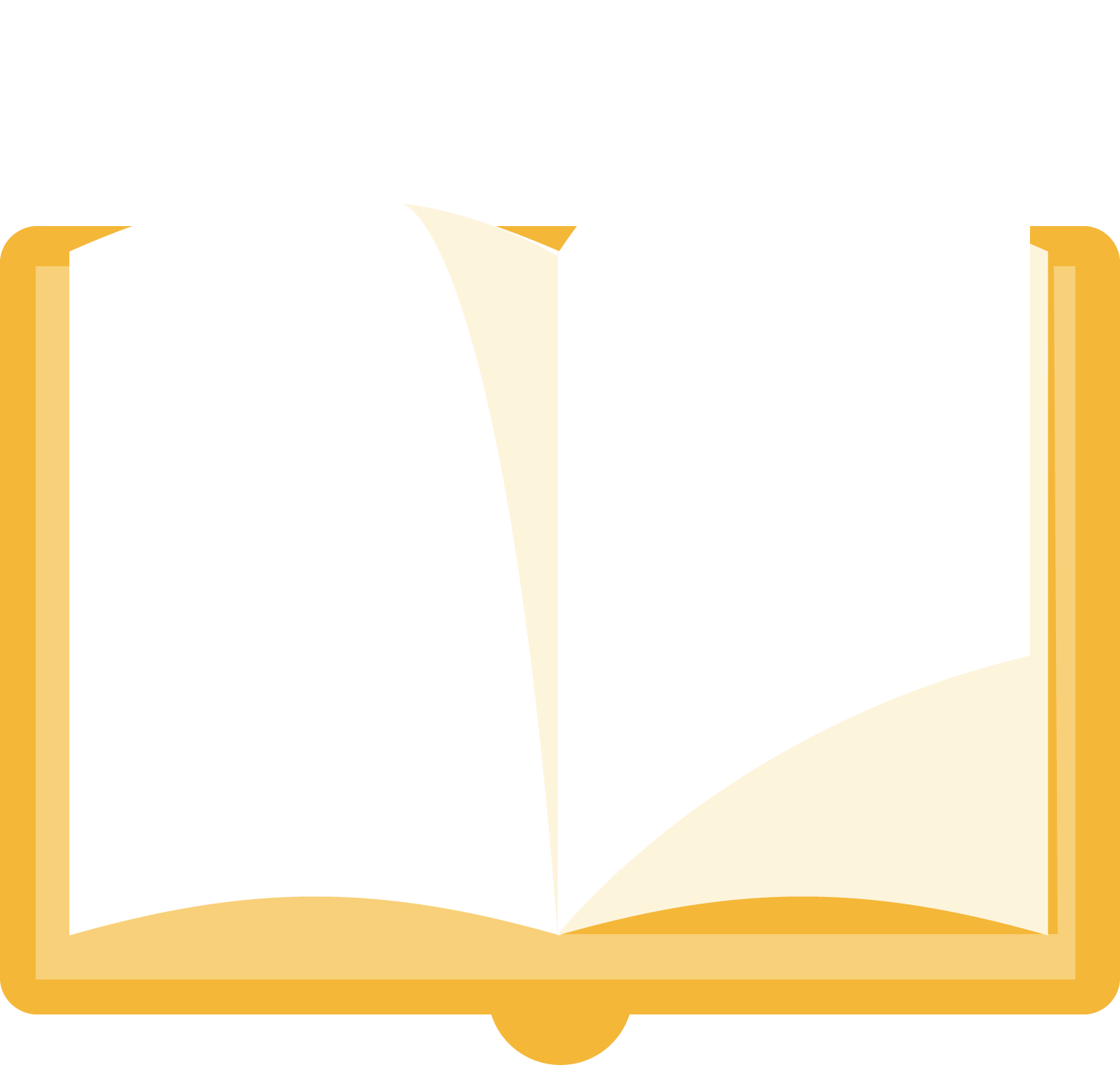 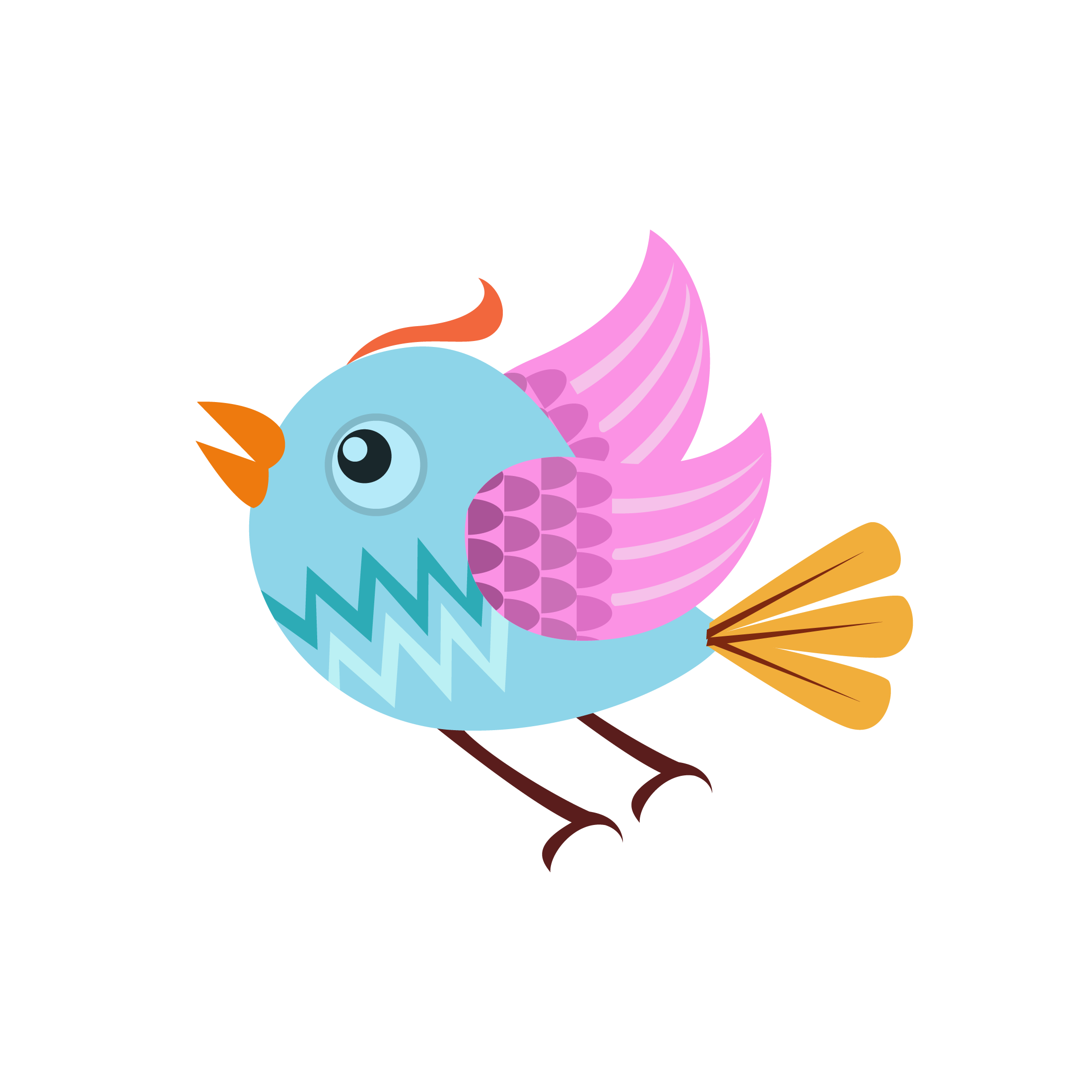 II.
Trình bày bài nói
II. Trình bày bài nói
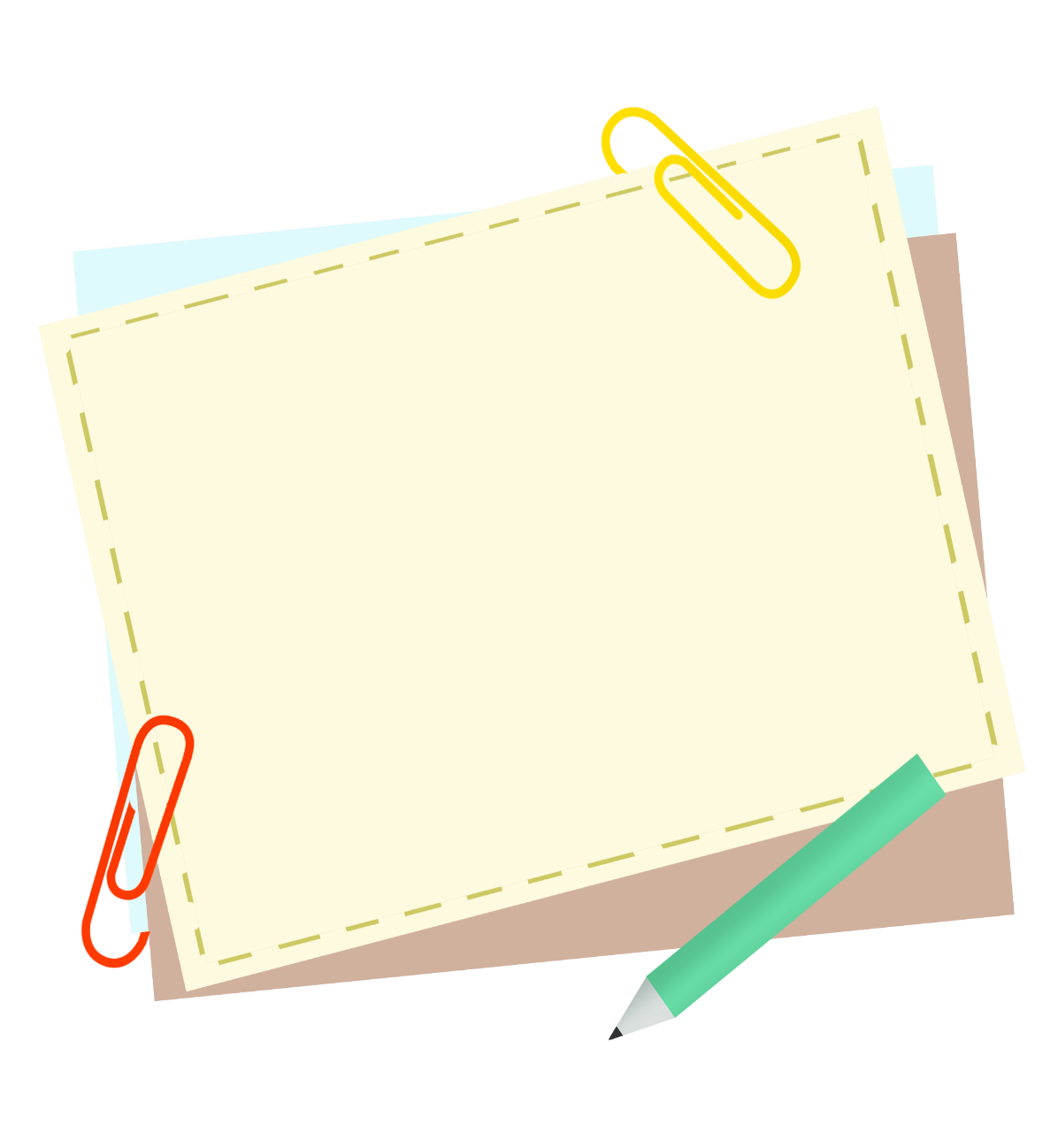 Gv hướng dẫn học sinh một số điểm cần lưu ý
II. Trình bày bài nói
Tập trung lắng nghe để nắm được nội dung trình bày của bạn
Triển khai: kể bằng lời kể sinh động, luôn tương tác với người nghe. Có thể sáng tạo khi kể.
Chú ý cách trình bày và thái độ của người nói
Ghi lại một số nội dung dự kiến sẽ thảo luận với người nói
Mở đầu: Tạo không khí thoải mái, thu hút sự chú ý của người nghe.
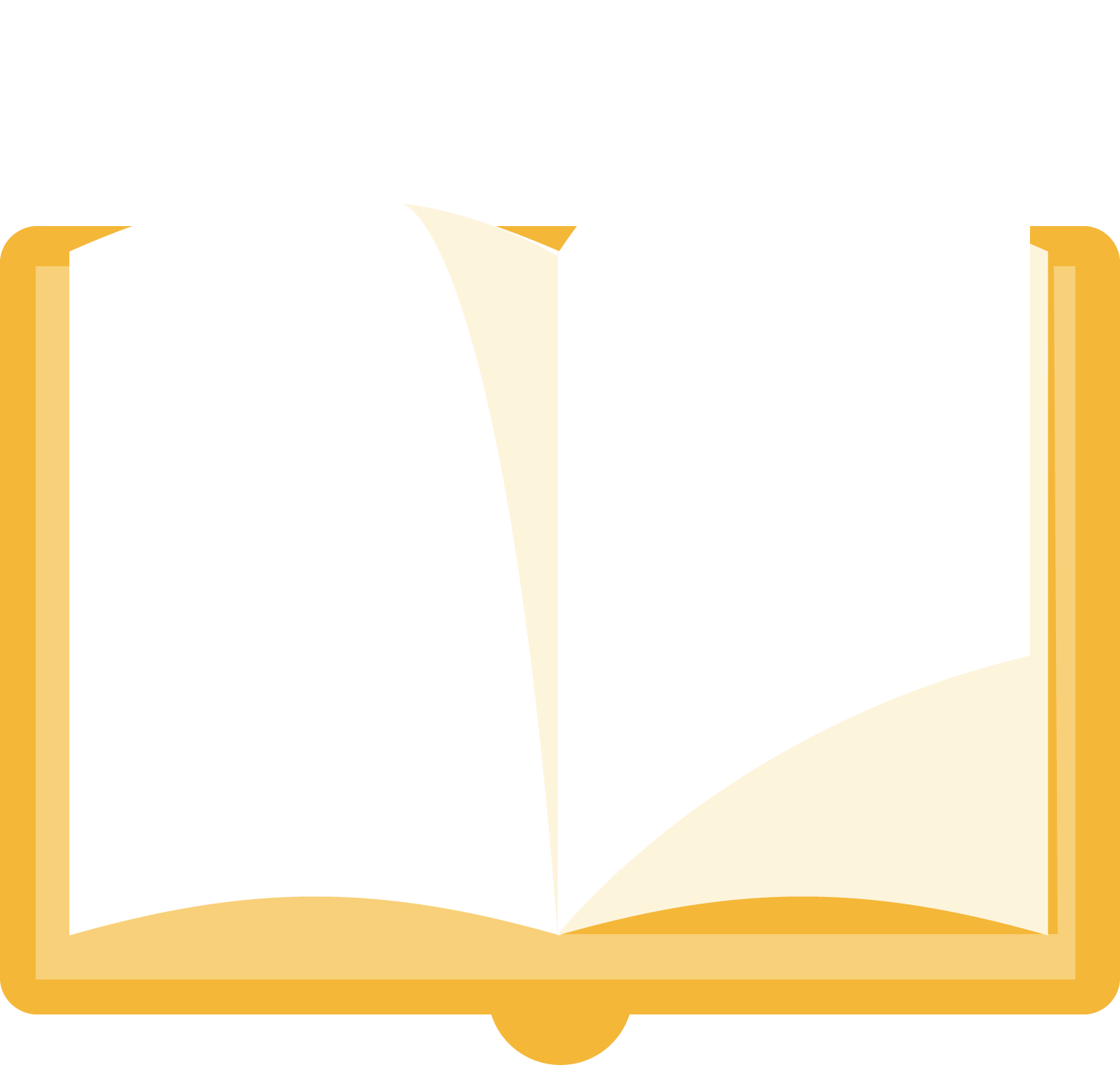 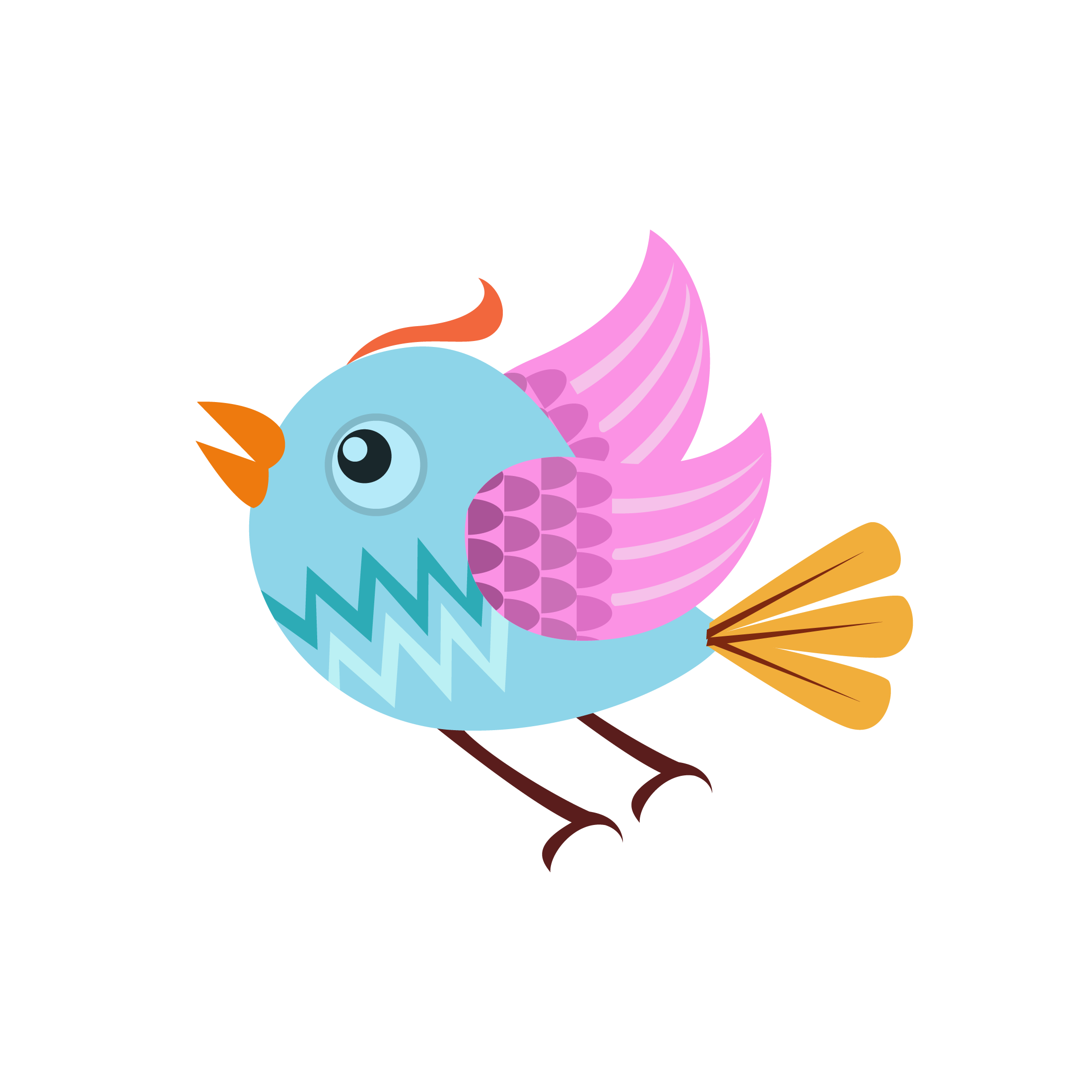 III
Sau khi nói
III. Sau khi nói
Qua mỗi chuyện em rút ra được bài học gì?
Truyện kể có trung thành với văn bản gốc không?
Người kể đã kết hợp với nét mặt, ánh mắt, cử chỉ, điệu bộ chưa?
III. Sau khi nói
Cùng người nghe bàn luận, bình phẩm về chi tiết, hình ảnh đặc sắc, bài học đạo lí rút ra từ câu chuyện vừa kể
Trao đổi, rút kinh nghiệm về cách sử dụng ngôn ngữ nói và ngôn ngữ viết (nét mặt, ánh mắt, cử chỉ, điệu bộ,…)
Bạn bạc, trao đổi về cách sáng tạo khi kể để câu chuyện thêm thú vị, làm nổi bật bài học đạo lí và những kinh nghiệm sống mà câu chuyện ngụ ngôn muốn truyền tải
Hoạt động luyện tập
Thực hành luyện nói và quay lại video gửi cho GV